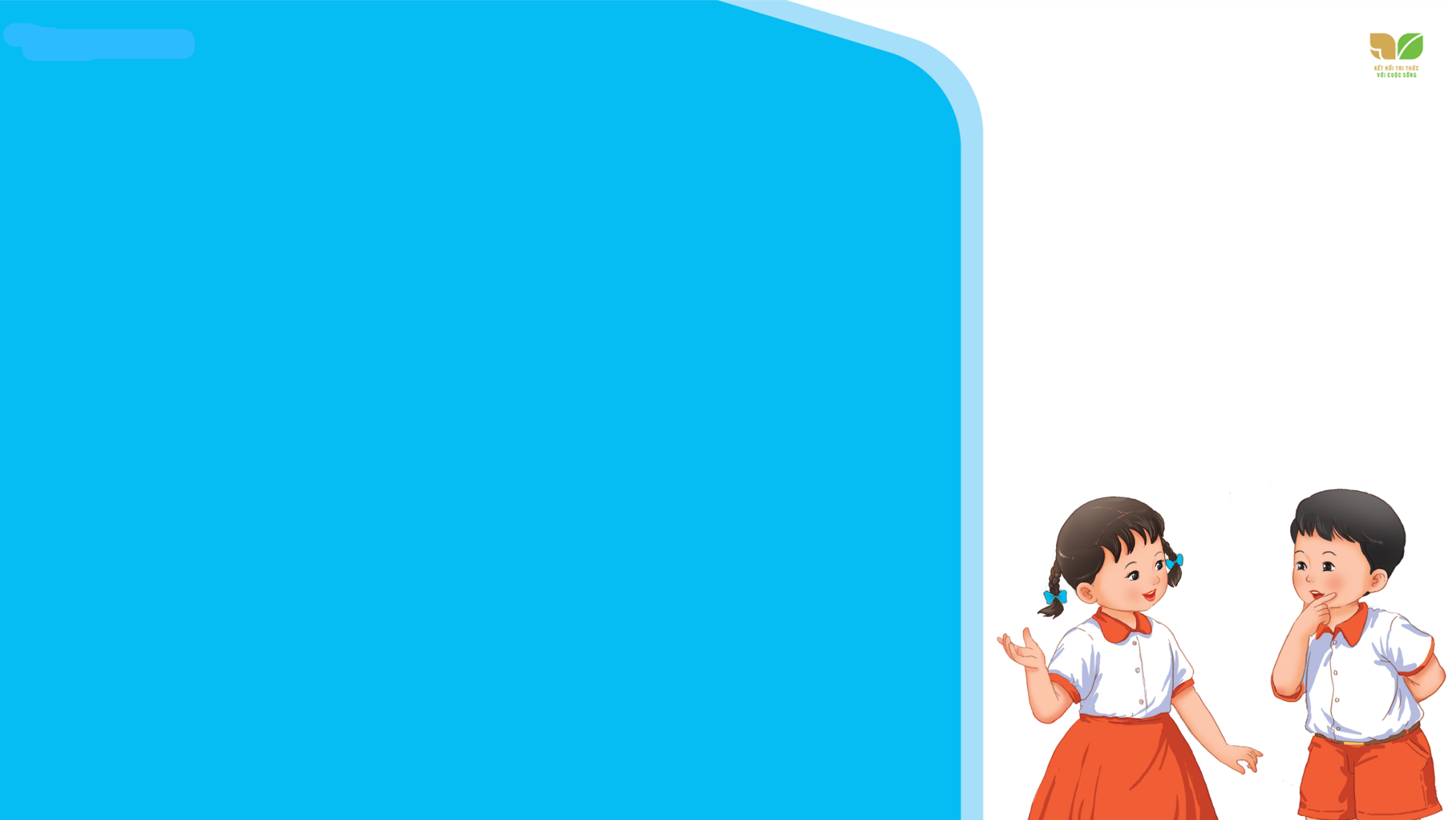 TIẾNG VIỆT 2
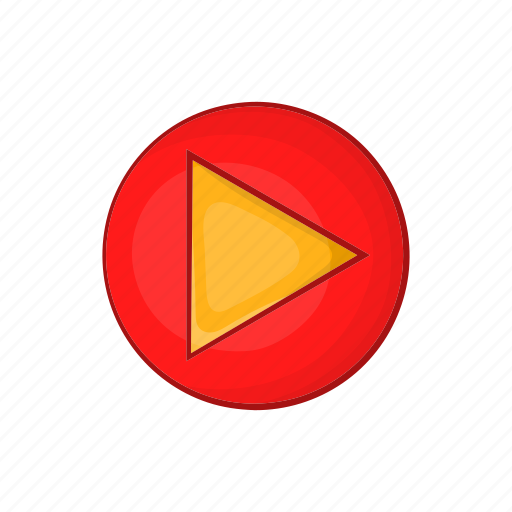 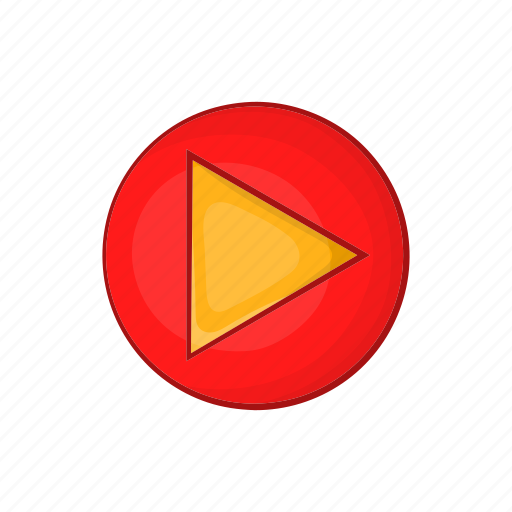 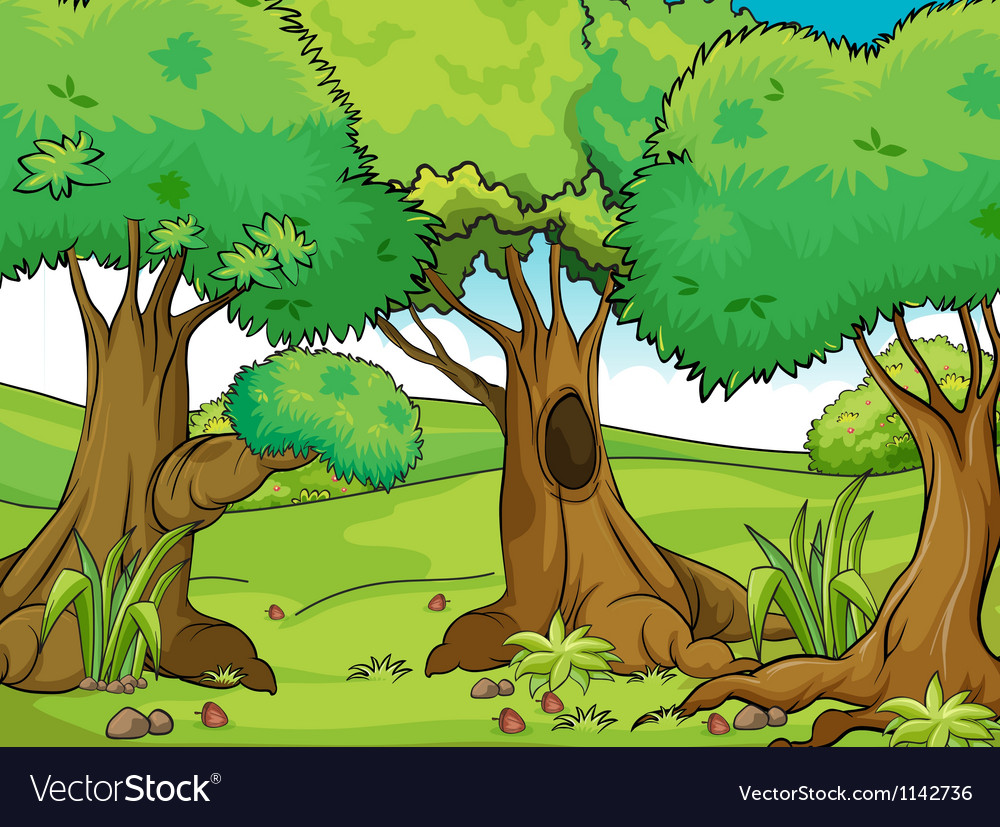 KHỞI ĐỘNG
TRÒ CHƠI: CÙNG SÓC NÂU HÁI SỒI
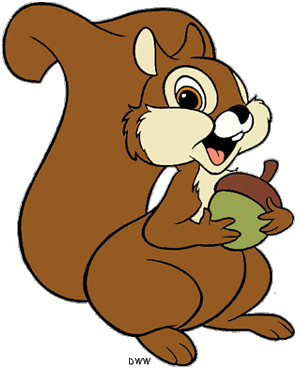 [Speaker Notes: Dẫn dắt: Có một cơn bão đổ vào một vùng biển. Nó mang theo những con gió rất to, Những chiếc thuyền đang gặp nguy hiểm, dễ bị lật và những ng trên thuyền đang gặp nguy hiểm. CHúng ta hay cùng giúp những con thuyền vào bờ an toàn nhé!]
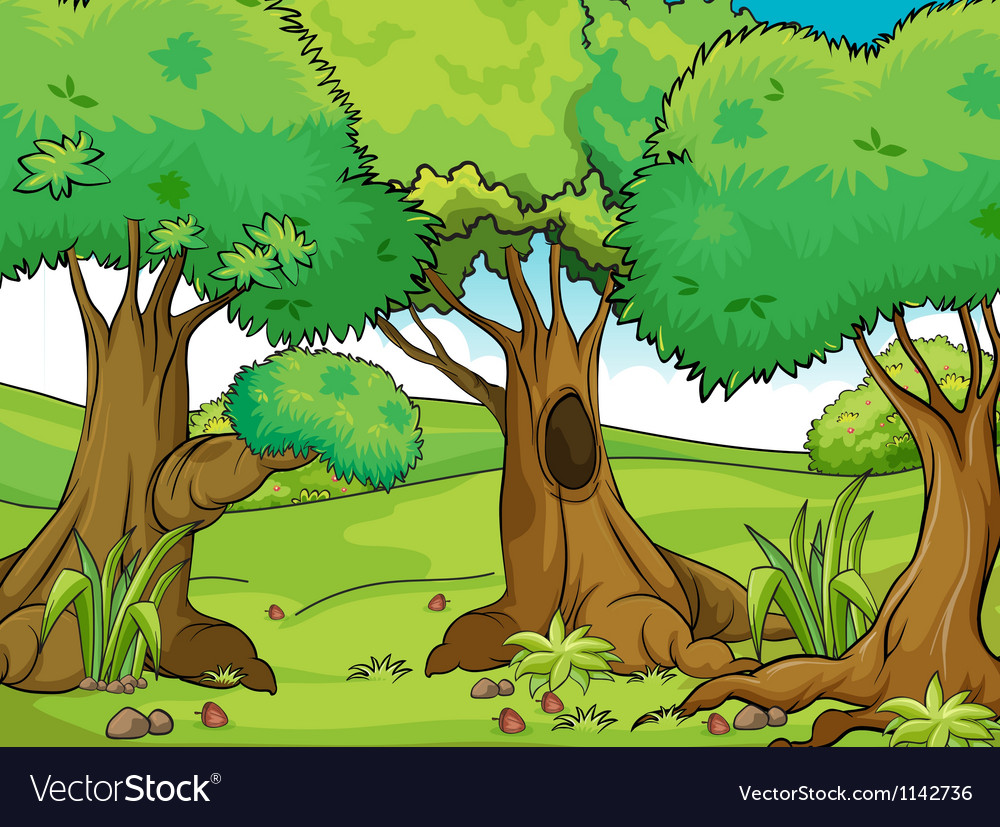 1
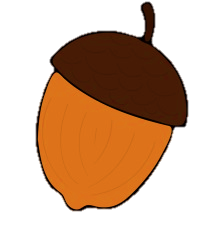 3
2
4
5
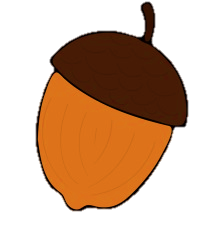 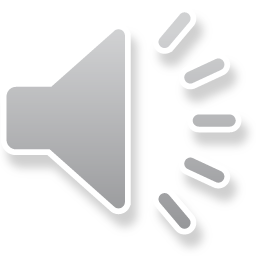 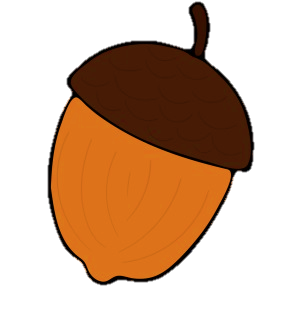 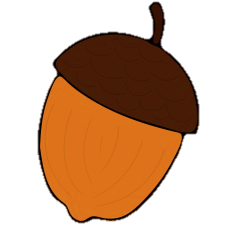 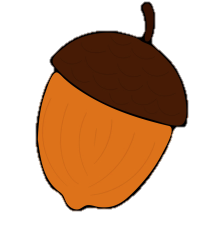 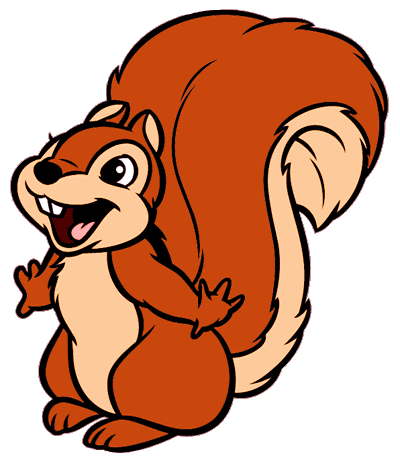 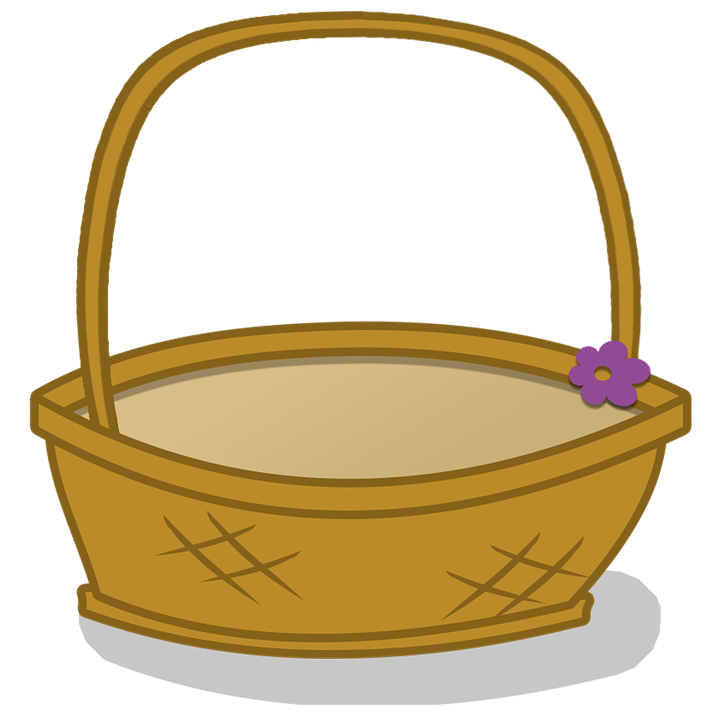 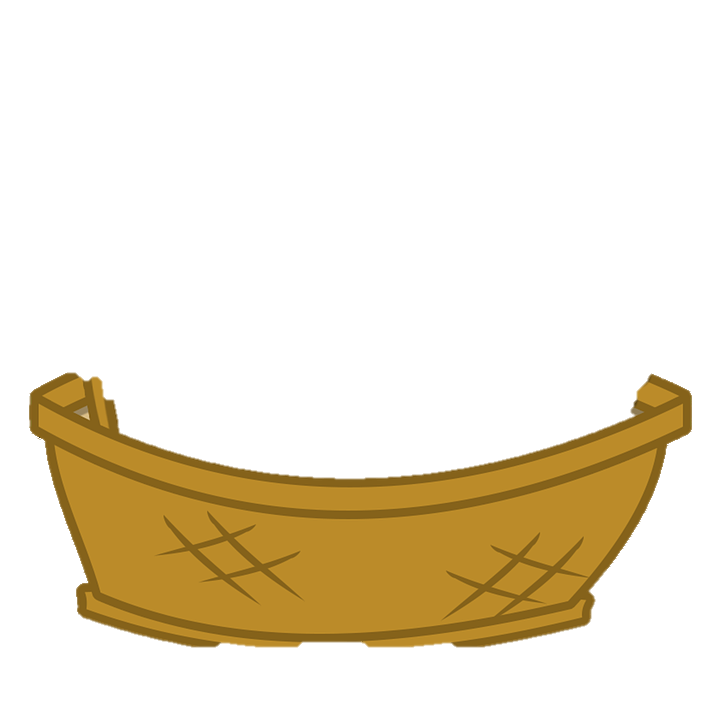 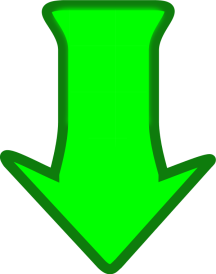 [Speaker Notes: Click vào thuyền để tới câu hỏi
Tại slide câu hỏi, click vào thuyển để quay về
Khi chơi xong, click vào mũi tên để tới câu hỏi]
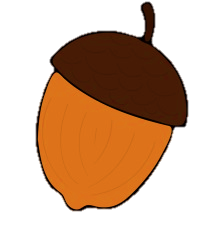 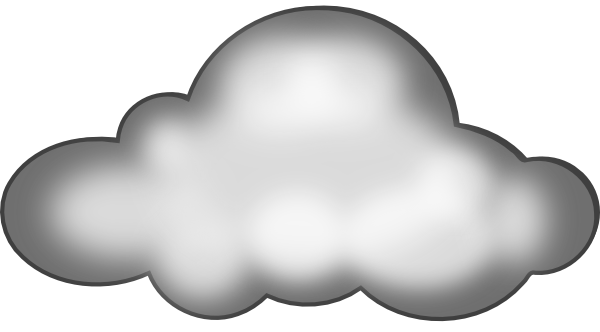 Đâu là từ ngữ chỉ tình cảm 
bạn bè?
A. đi học
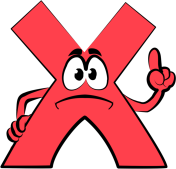 B. gây gổ
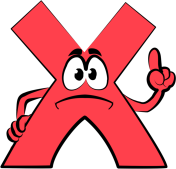 C. quý mến
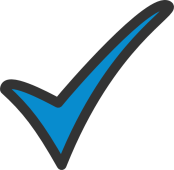 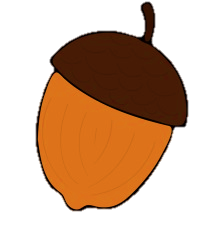 Đâu không phải là 
từ ngữ chỉ tình cảm bạn bè?
A. thương
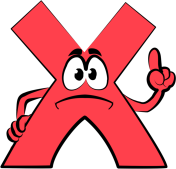 B. học bài
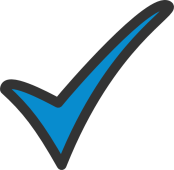 C. thân thiết
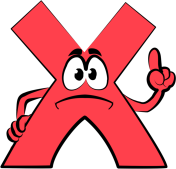 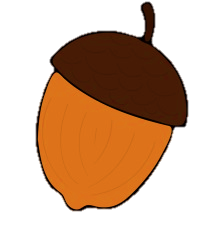 Câu nào được viết đúng 
dấu câu?
A. Em còn nhớ bạn Lan không?
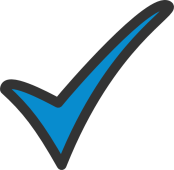 B. Em còn nhớ bạn Lan không.
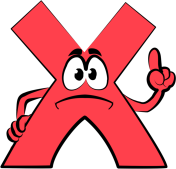 C. Em còn nhớ bạn Lan không:
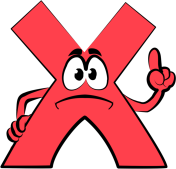 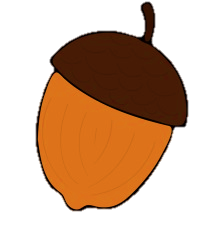 Từ ngữ thể hiện tình cảm giữa sóc và kiến trong câu chuyện Tớ nhớ cậu?
A. thân thiết
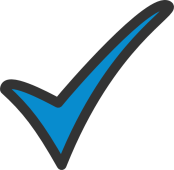 B. đi chơi
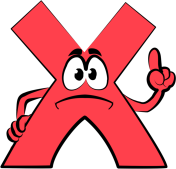 C. cơn gió
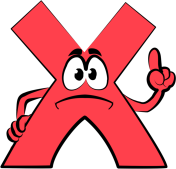 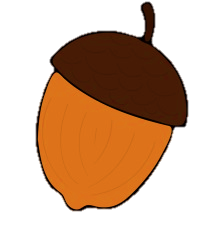 Từ ngữ nào thể hiện cảm xúc?
A. bạn
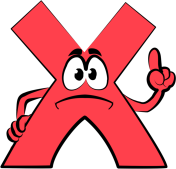 B. lá thư
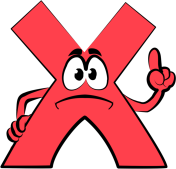 C. nhớ
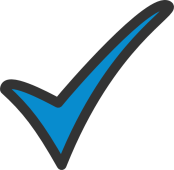 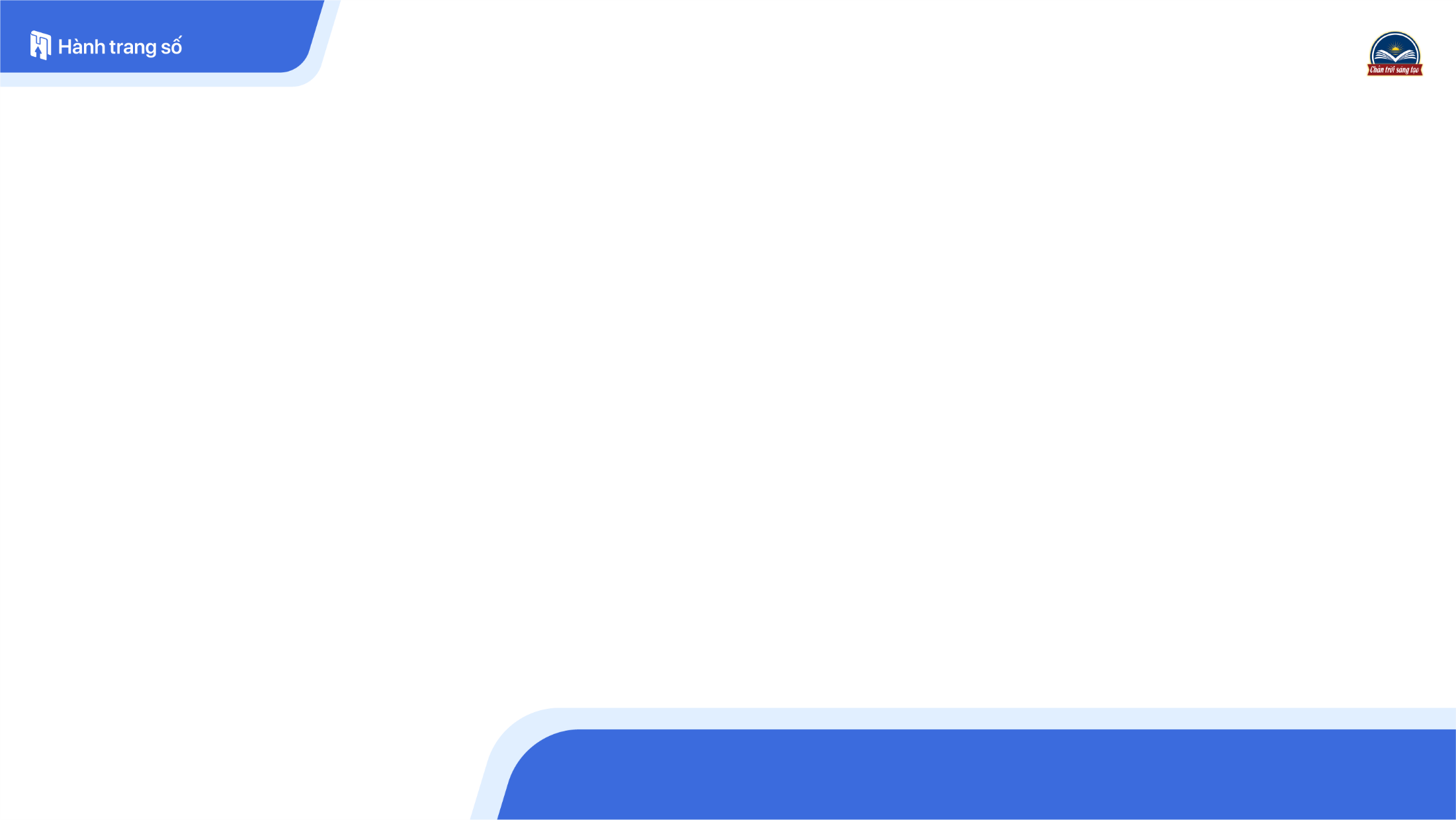 Tuần 10
Bài 
17
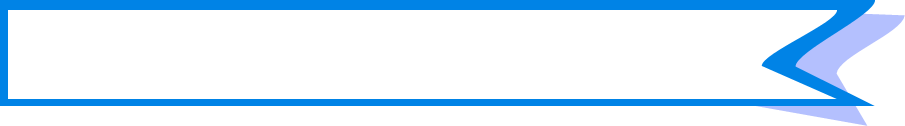 GỌI BẠN
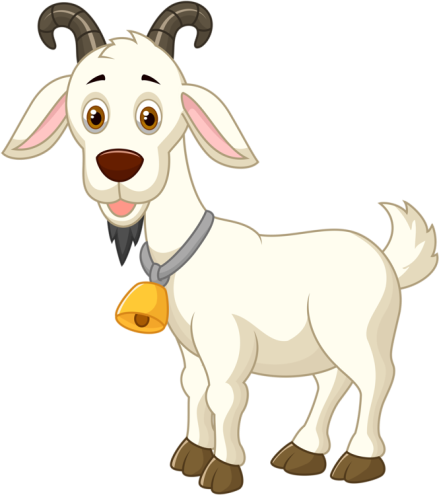 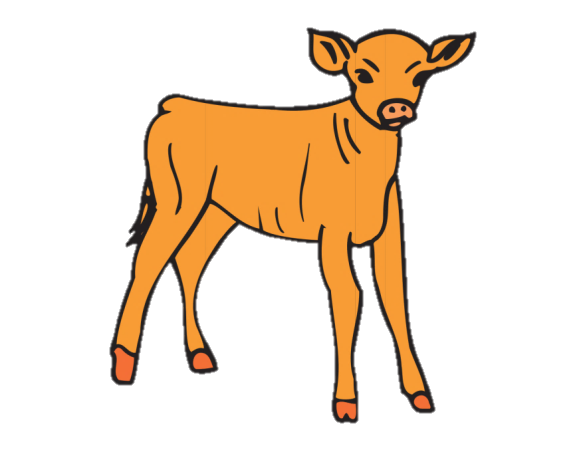 Thứ sáu, ngày 26 tháng 11 năm 2021
Tiếng ViệtMở rộng vốn từ về tình cảm bạn bè. Dấu chấm, dấu chấm hỏi, dấu ch
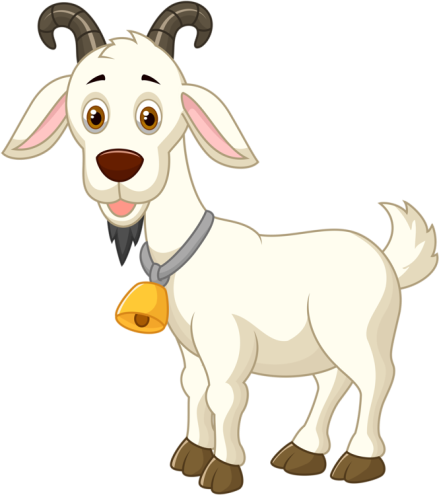 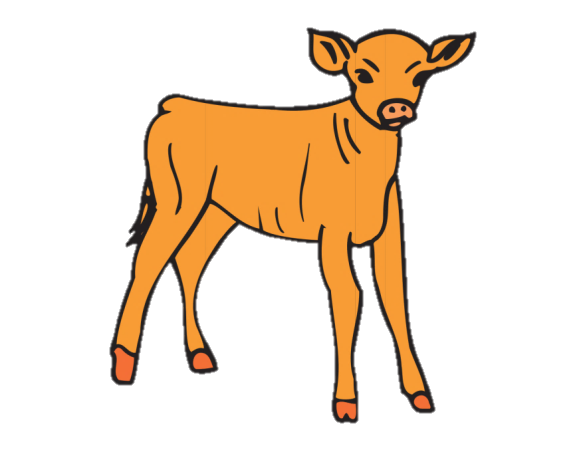 Trang 84
Tìm từ ngữ chỉ tình cảm bạn bè.
M:  quý mến
thương nhớ
1
yêu thương
quý
yêu mến
mến…
[Speaker Notes: Click vào các  từ để ra đáp án]
Chọn từ trong ngoặc đơn thay cho ô vuông.
(nhớ, tươi vui, thân thiết, vui đùa)
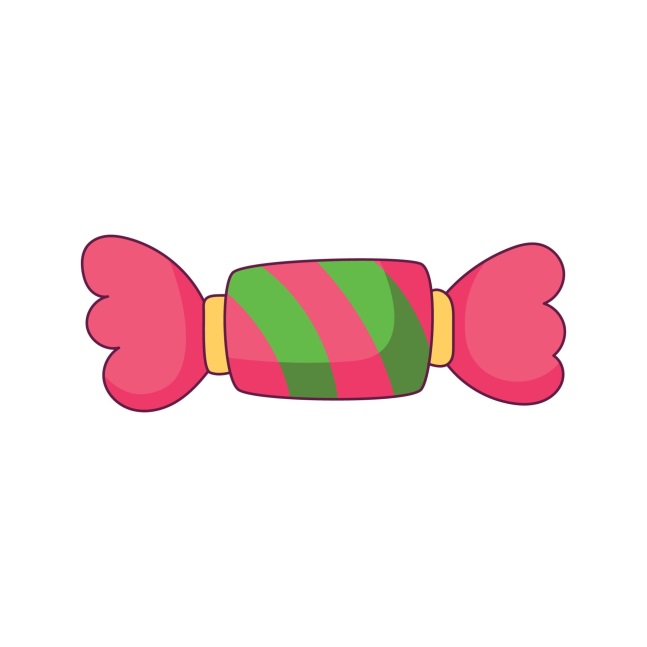 2
Cá nhỏ và nòng nọc là đôi bạn thân thiết. Hằng ngày, chúng cùng nhau bơi lội. Thế rồi nòng nọc trở thành ếch. Nó phải lên bờ để sinh sống. Nhưng nó vẫn nhớ cá nhỏ. Thỉnh thoảng, nó nhảy xuống ao vui đùa cùng cá nhỏ.
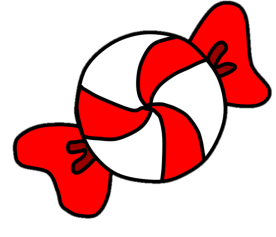 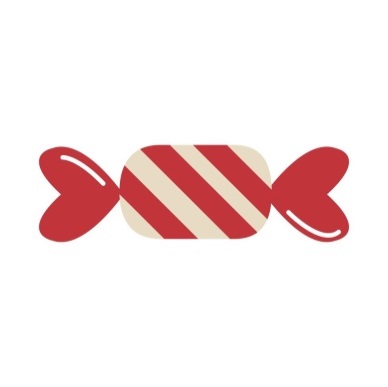 Chọn câu ở cột A phù hợp với ý ở cột B. Nói tên dấu câu đặt cuối mỗi câu.
A
B
3
Hằng ngày, hai bạn thường rủ nhau đi học.
Hỏi điều chưa biết
Vì sao lúc chia tay sóc, kiến rất buồn?
Kể lại sự việc
Sóc ơi, tớ cũng nhớ cậu!
Bộc lộ cảm xúc
[Speaker Notes: GV chốt kiến thức về dấu câu:Câu nào kể lại sv thì ta dùng dấu chấm, câu hỏi dùng dấu hỏi, câu bộc lộ cảm xúc thì dùng dấu chấm than. 
Yêu cầu HS nêu thêm ví dụ.]
CỦNG CỐ
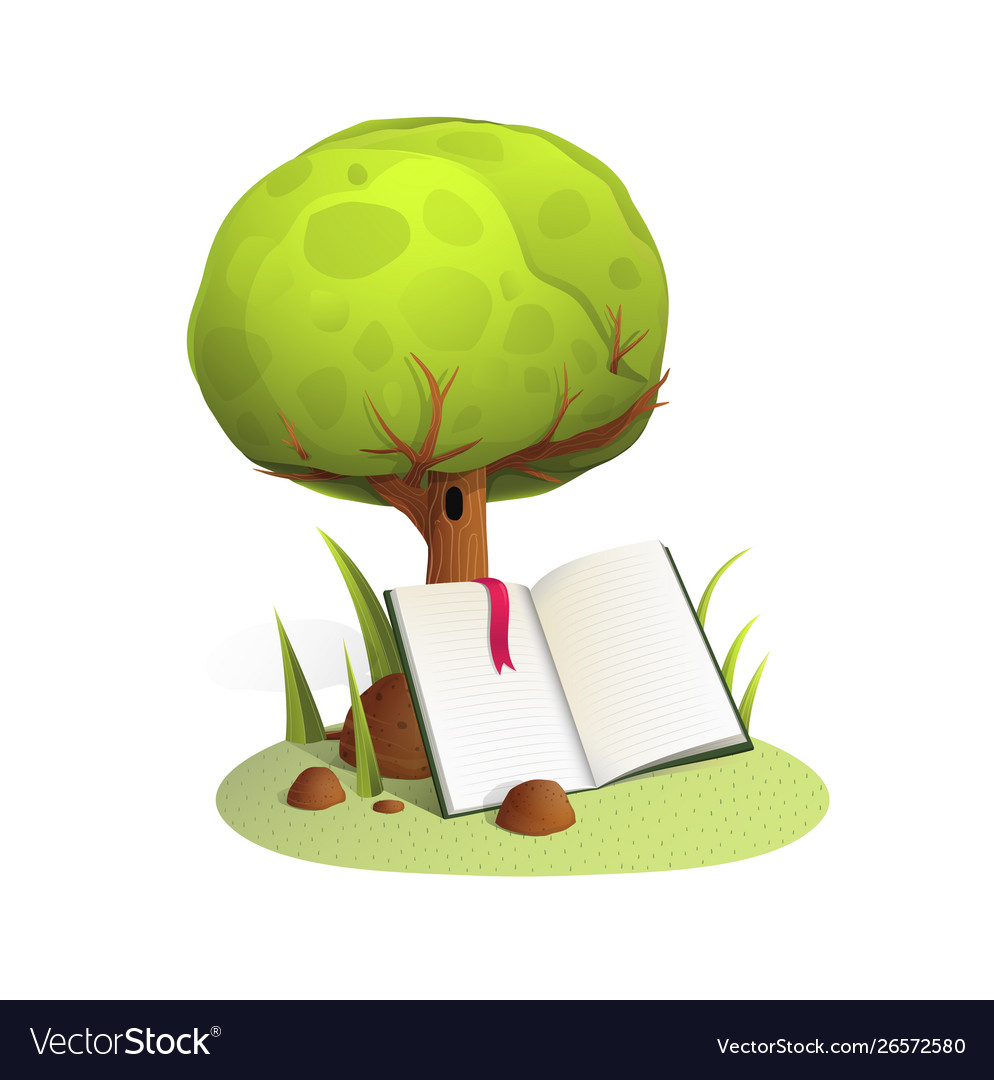 Dặn dò
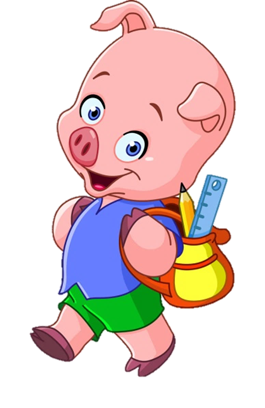